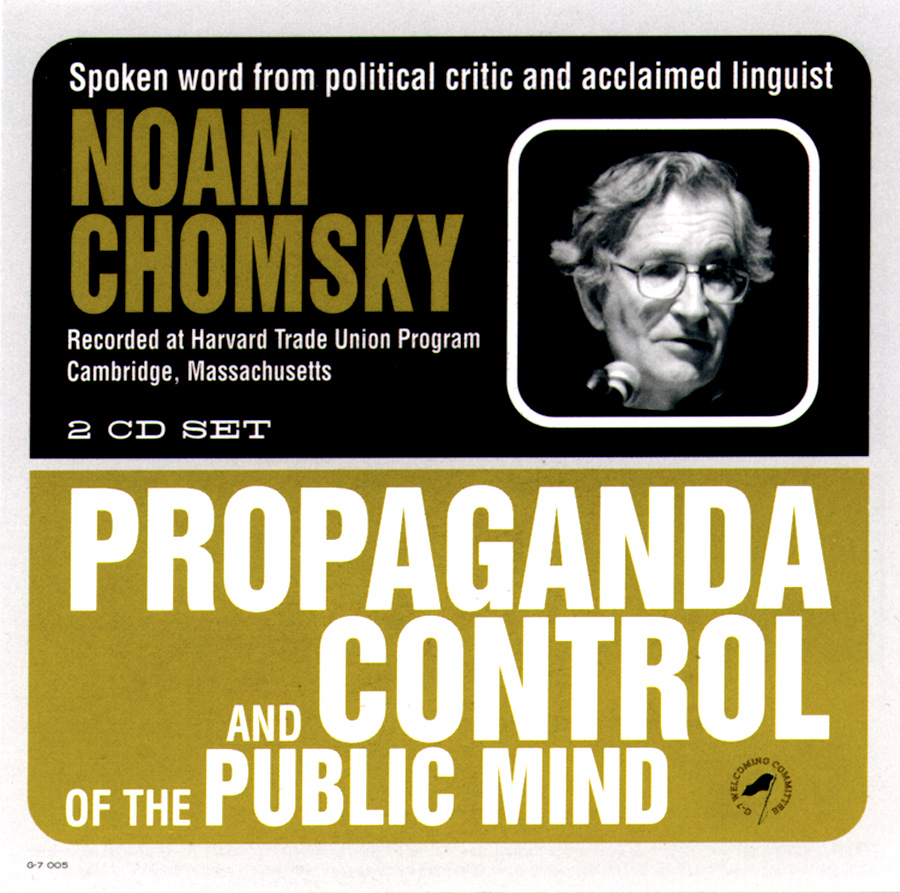 PROPAGANDA MODELByNoam Chomsky & Edward S. Herman
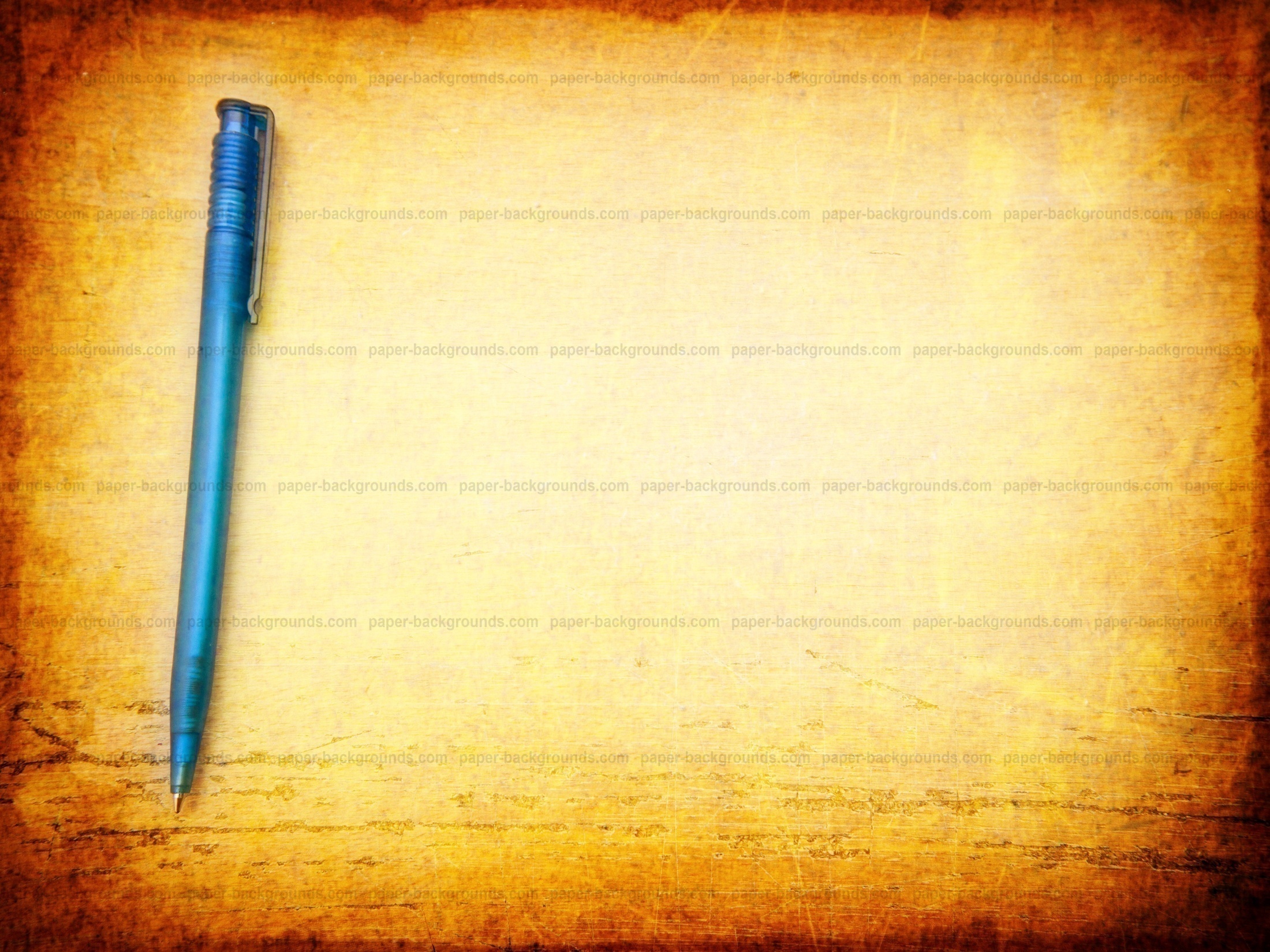 Objectives
Introduction of Noam Chomsky
 Introduction of the book
 History of the model
 Filters of the model
 Applications of the model
Who is Noam Chomsky?
Linguistic, cognitive scientist, philosopher, logician, historian, political activist and social critic.
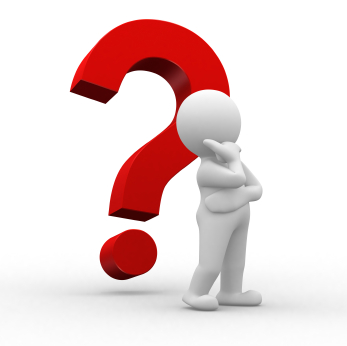 Early Life
 Middle class family
 Editorial on rise of Fascism in    Europe
 Development of Political Views
 Authorities are questionable
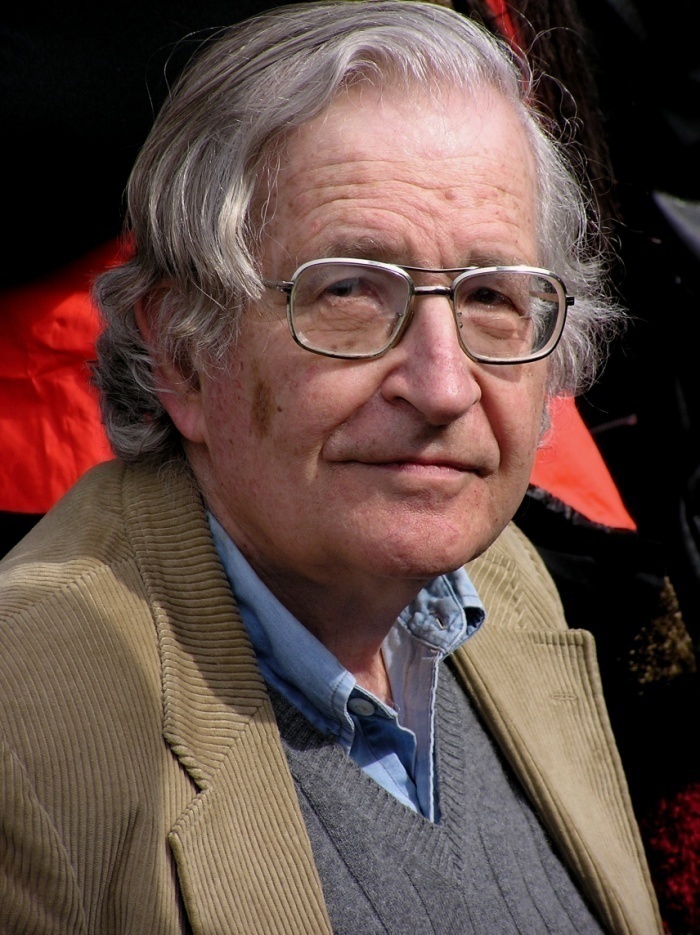 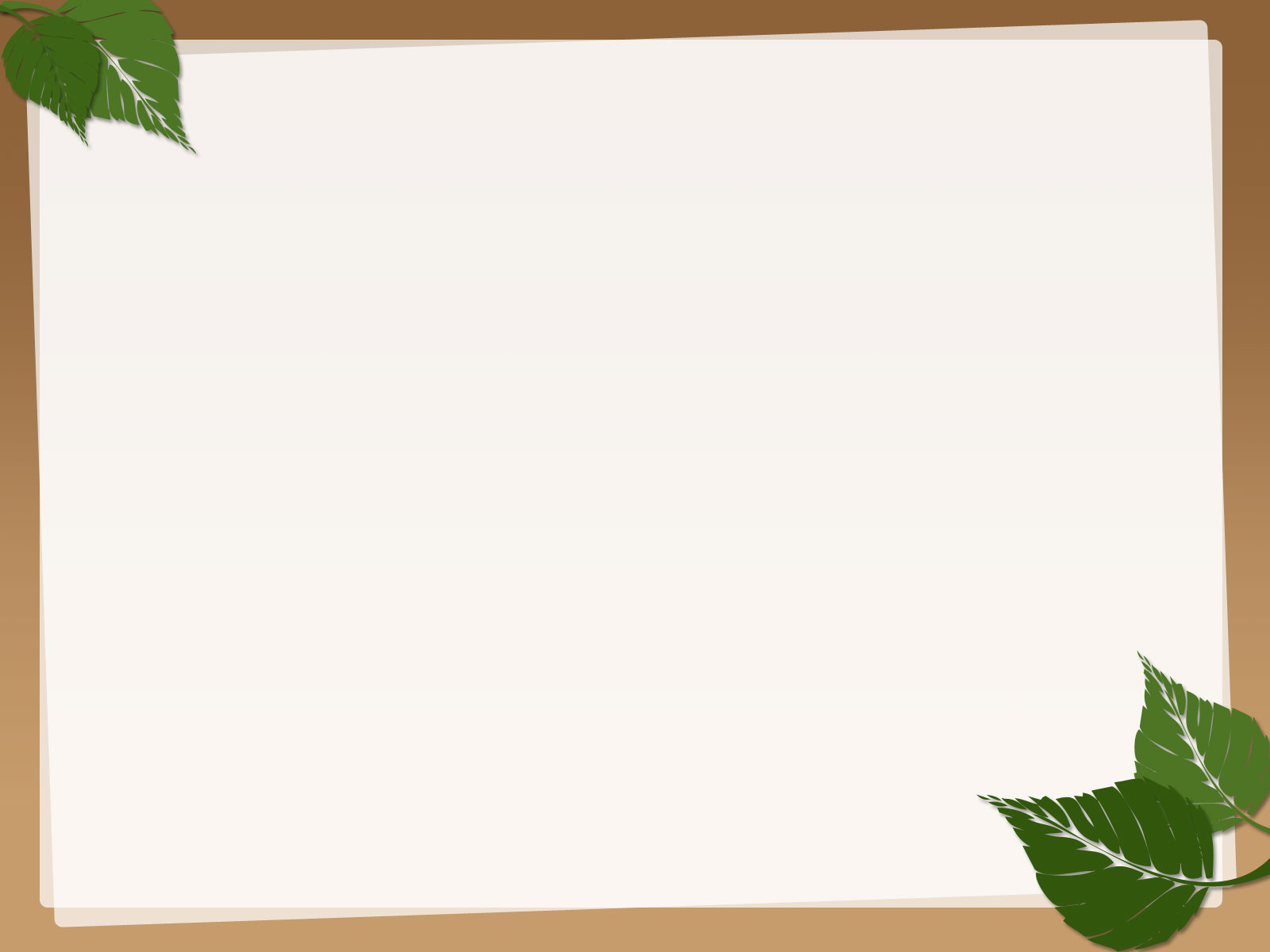 Works
Current Issues in Linguistics Theory – 1964
Manufacturing Consent: The Political economy of the Mass Media - 1988
9/11: Was there an Alternative? – 2002
 Miscellaneous 
“FATHER OF MODERN LINGUISTICS”
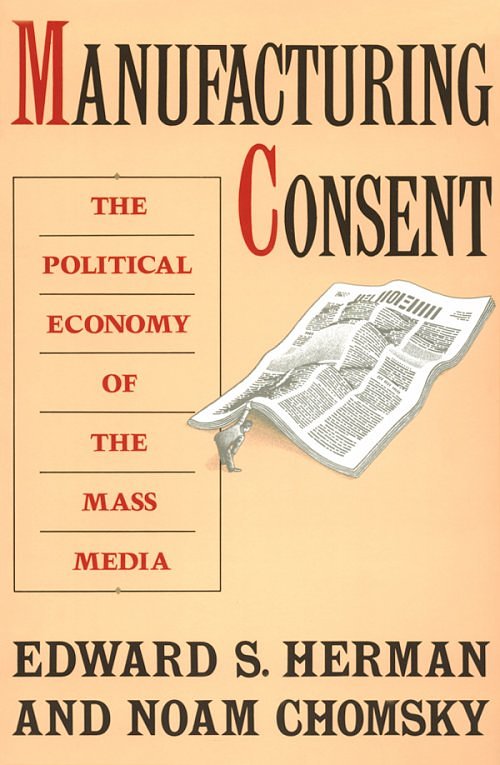 How mass media work?

 How media do propaganda?

 How they affect the public?
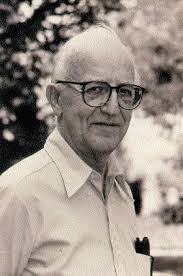 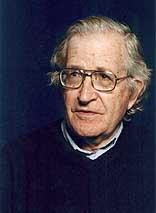 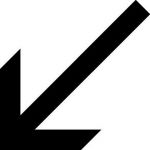 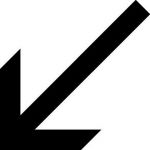 Media

The media “are effective and powerful ideological institutions that carry out a system-supportive propaganda function, by reliance on market forces, internalized assumptions, and self-censorship, and without overt coercion" through propaganda model.
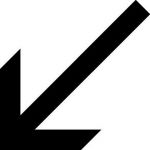 History of the Propaganda Model
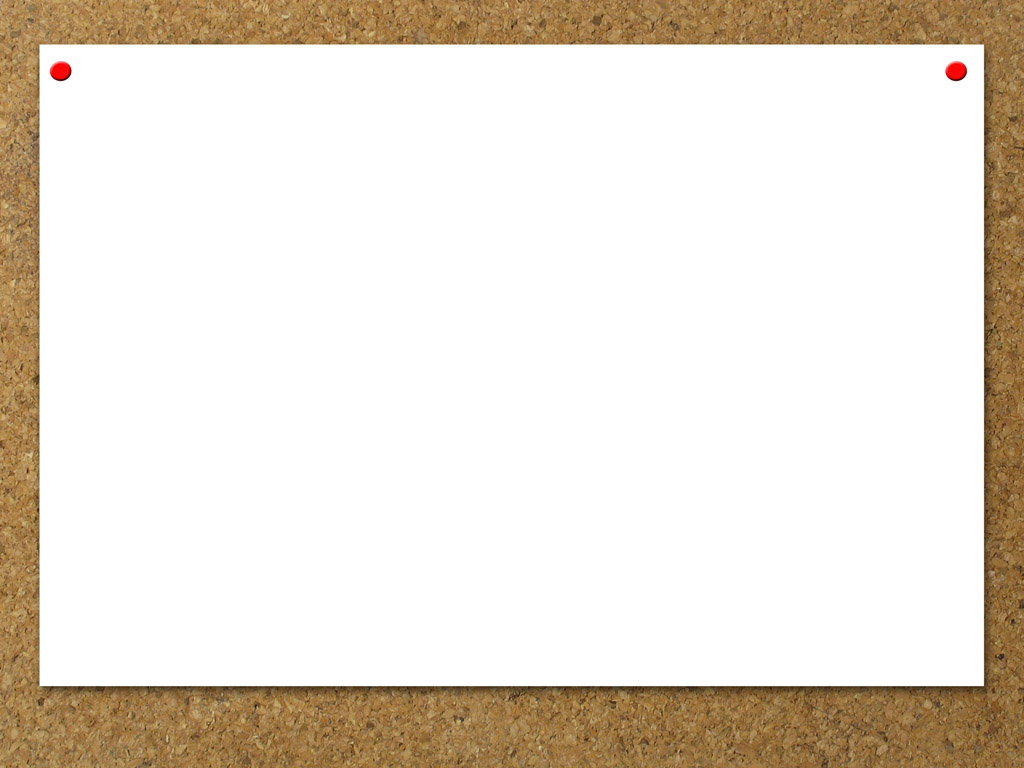 Size, Ownership and Profit Orientation of the Mass Media
Competition under capitalism
 Elites posses the power
 Business oriented and subjective approach
 In the US, 1,500 daily newspapers, 11,000 magazines, 9,000 radio and 1,500 TV stations, 2,400 book publishers, and 7 movie studios over 25,000 media groups controlled by 24 media giants.
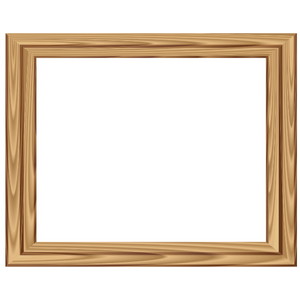 Independent Media Corporation
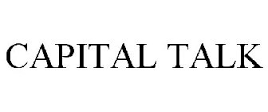 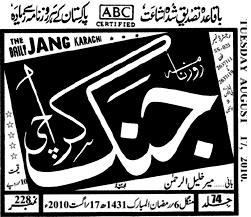 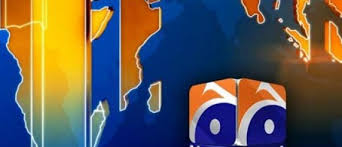 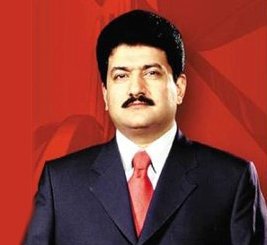 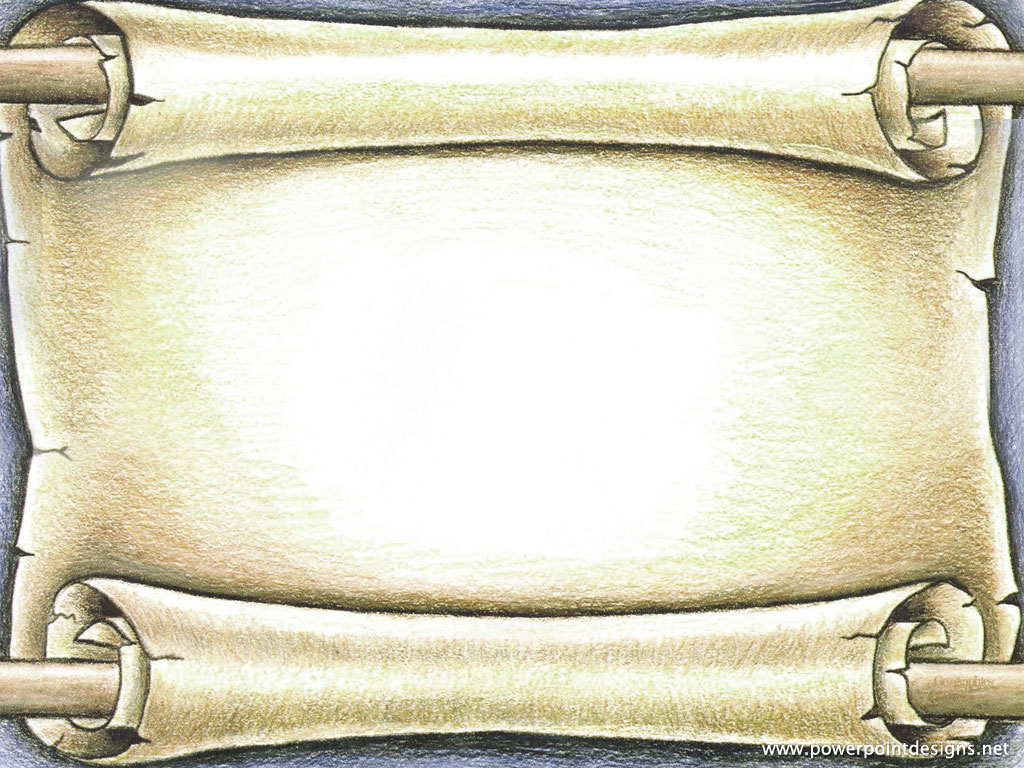 Funding
Importance of advertisements
 Advertiser facilitates media and consumers
 Effect on advertising revenue and rating
  In the US, Link between NBC and environmental problem.
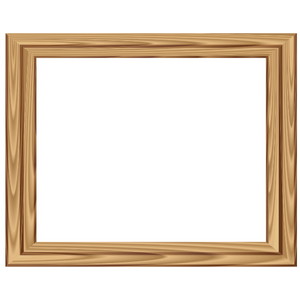 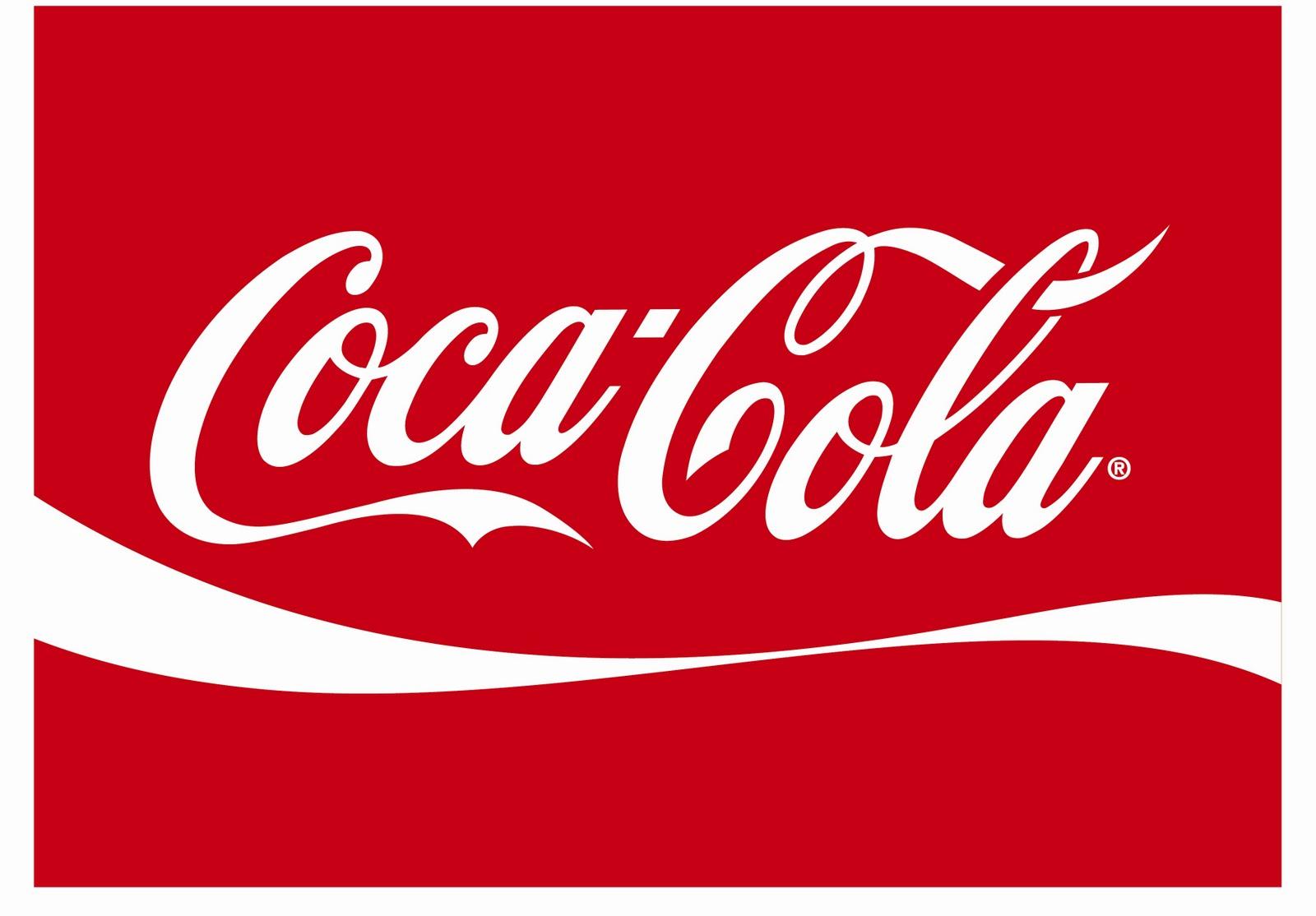 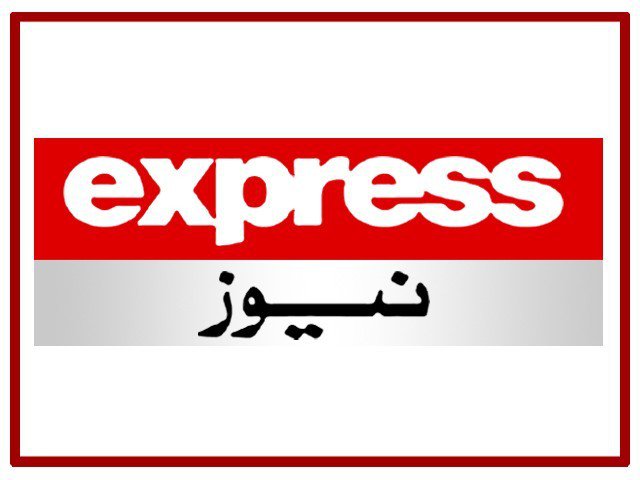 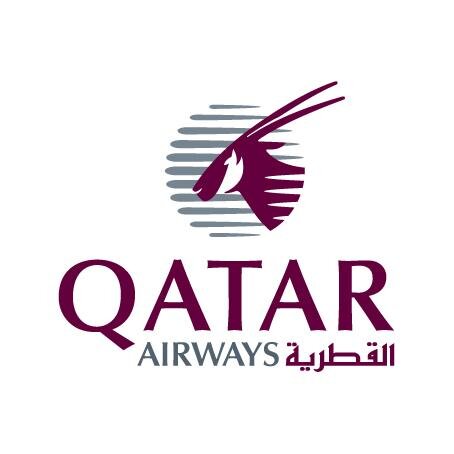 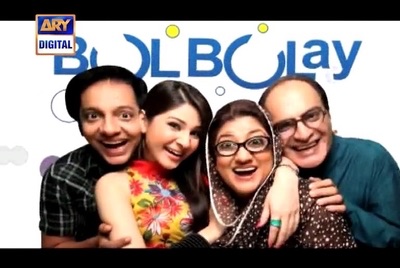 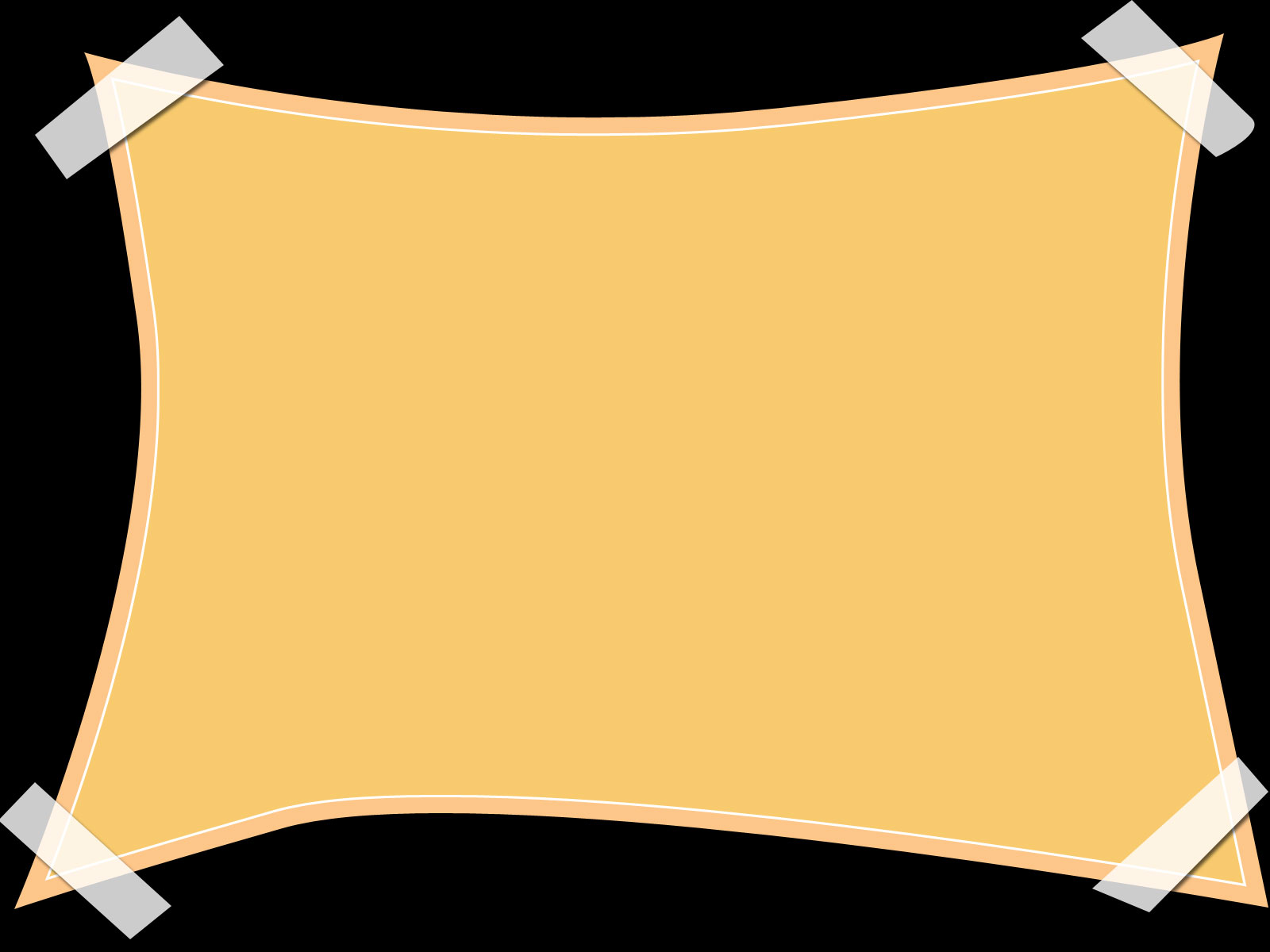 Source
Significance of Source
 famous personality or figure
 Relations with source
 In the US, The White House, the Pentagon and the State Department in Washington D.C.
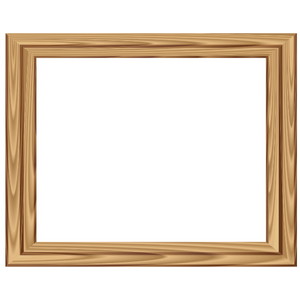 Press Conference
 by
 Mustafa Kamal
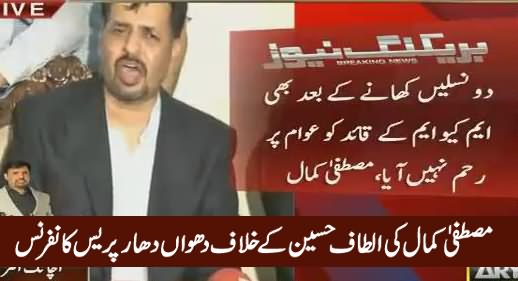 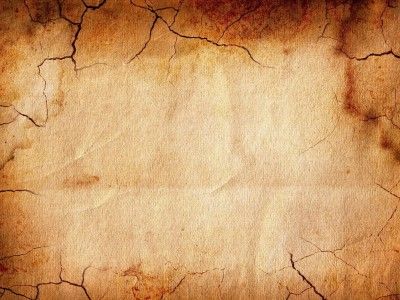 Flak
Bombardment of negative responses
 Reputation of media outlet
 Pressure groups
 petition, sanction, complaints etc
Check on news
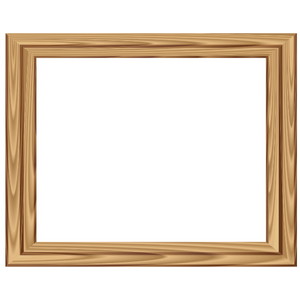 Salman Taseer’s Murder
Mumtaz Qadri Hanged
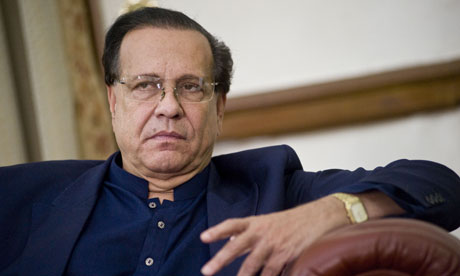 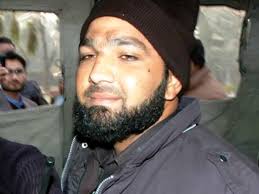 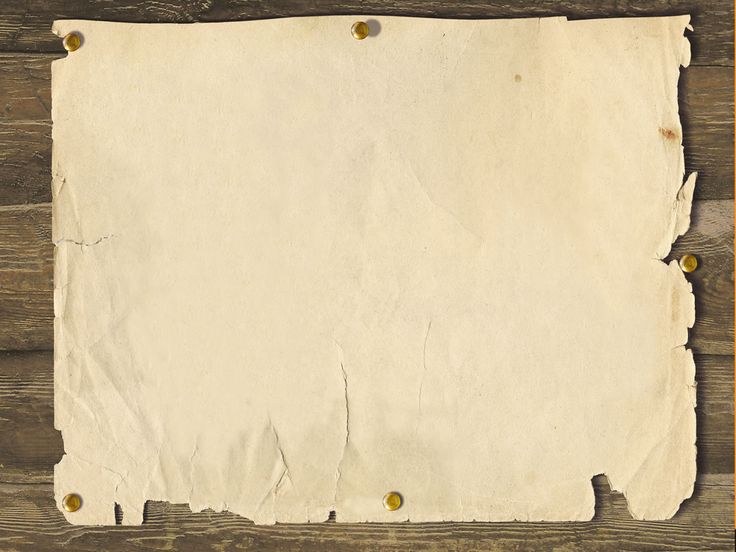 Anti-Communism
Fear of communism
 Communism, the greatest evil
 Post 9/11 political environment
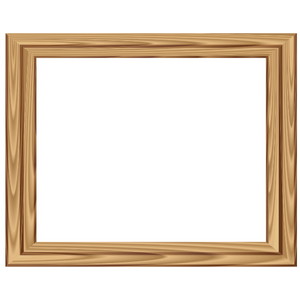 Communism
9/11
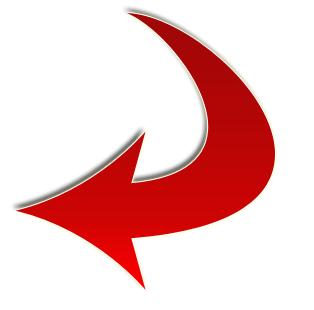 War on Terror
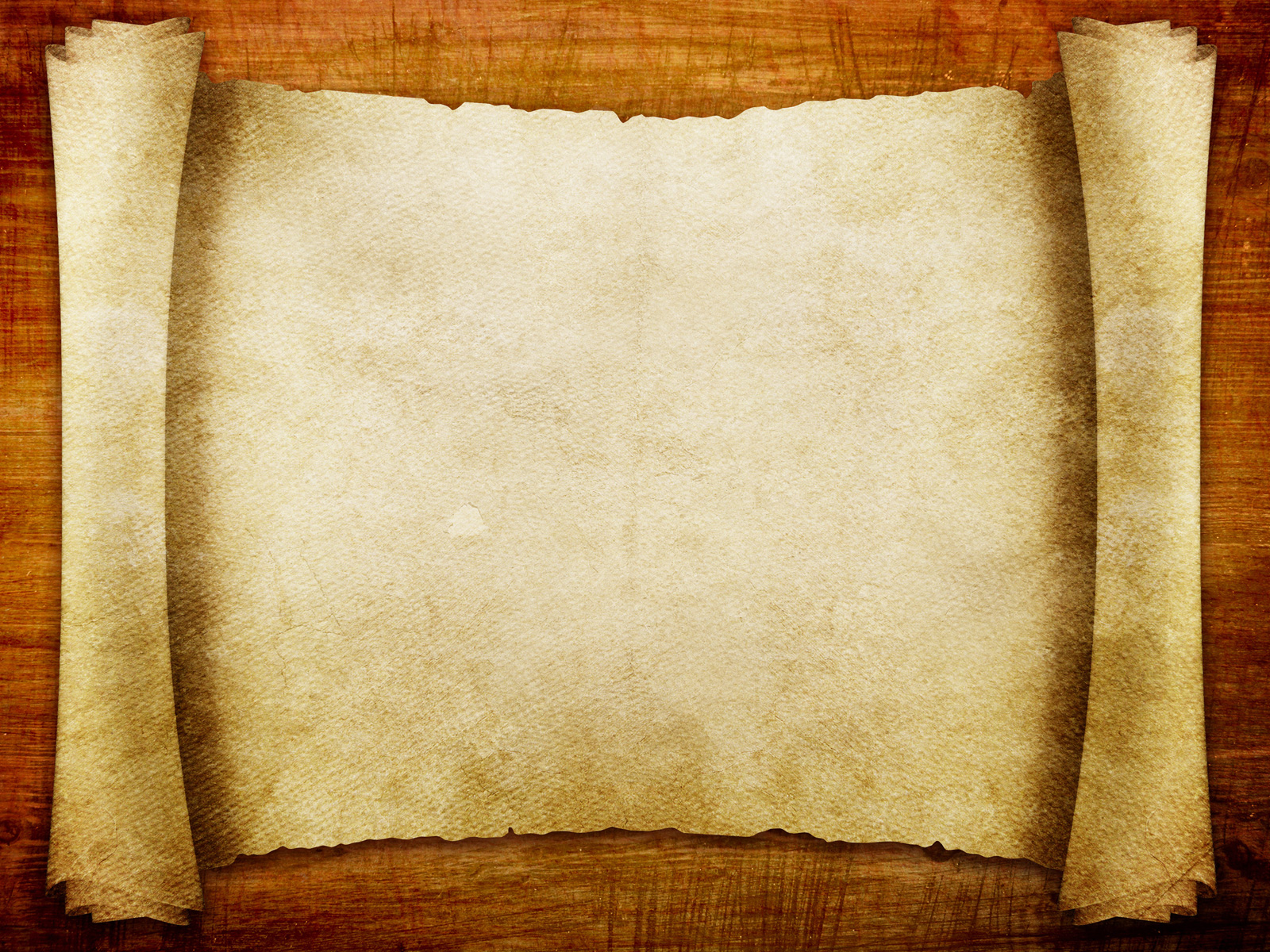 Applications
Media’s performance regarding NAFTA, subsequent Mexican crises and meltdown of 1994-1995
 Difference of opinion between citizens and businessmen
 No coverage by mainstream media
 Mexico locked-in
 Ignoring labor conditions
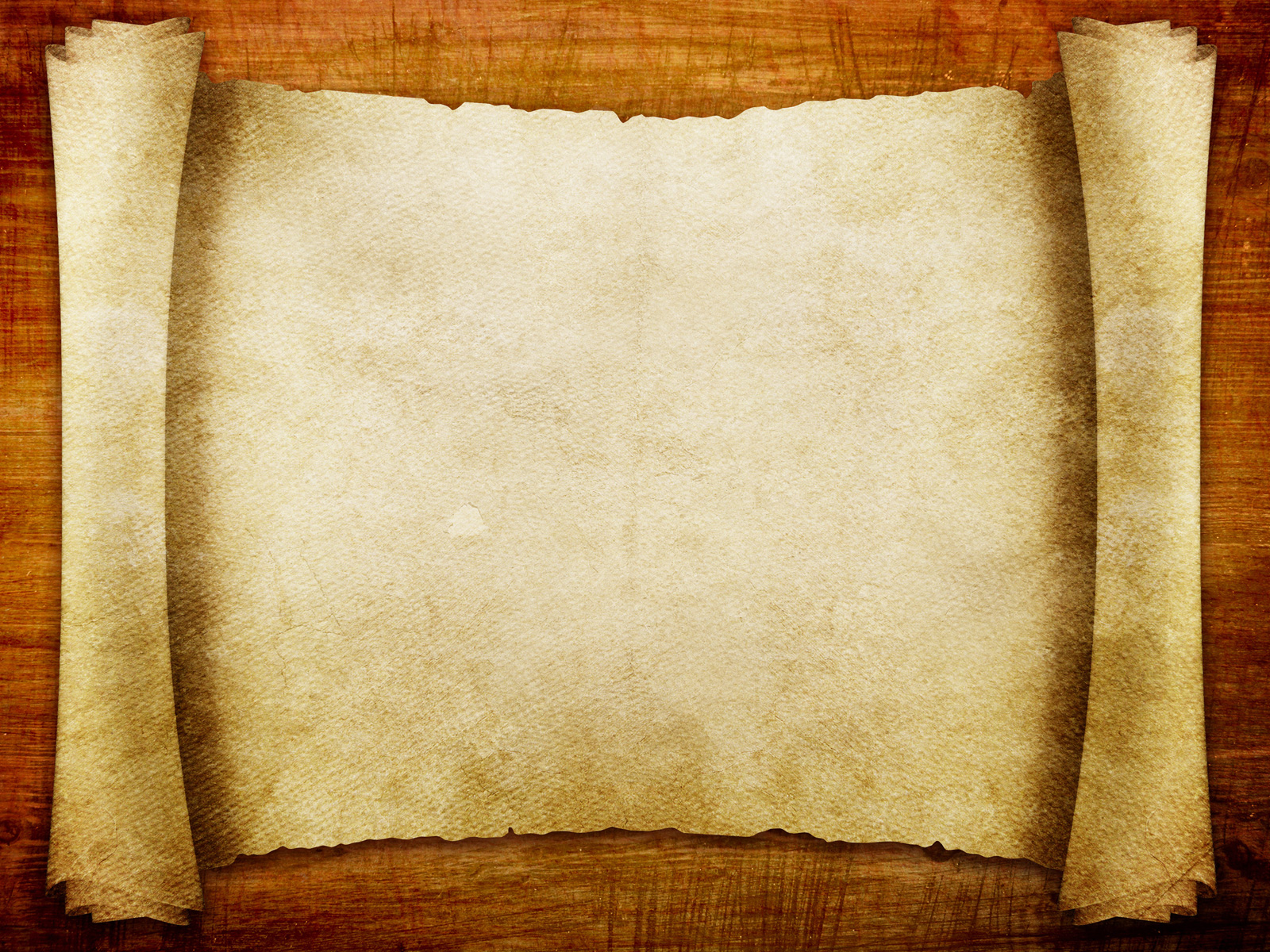 2. Drug Wars
 Health insurance controversy
 Media remained uncritical
 Benefits
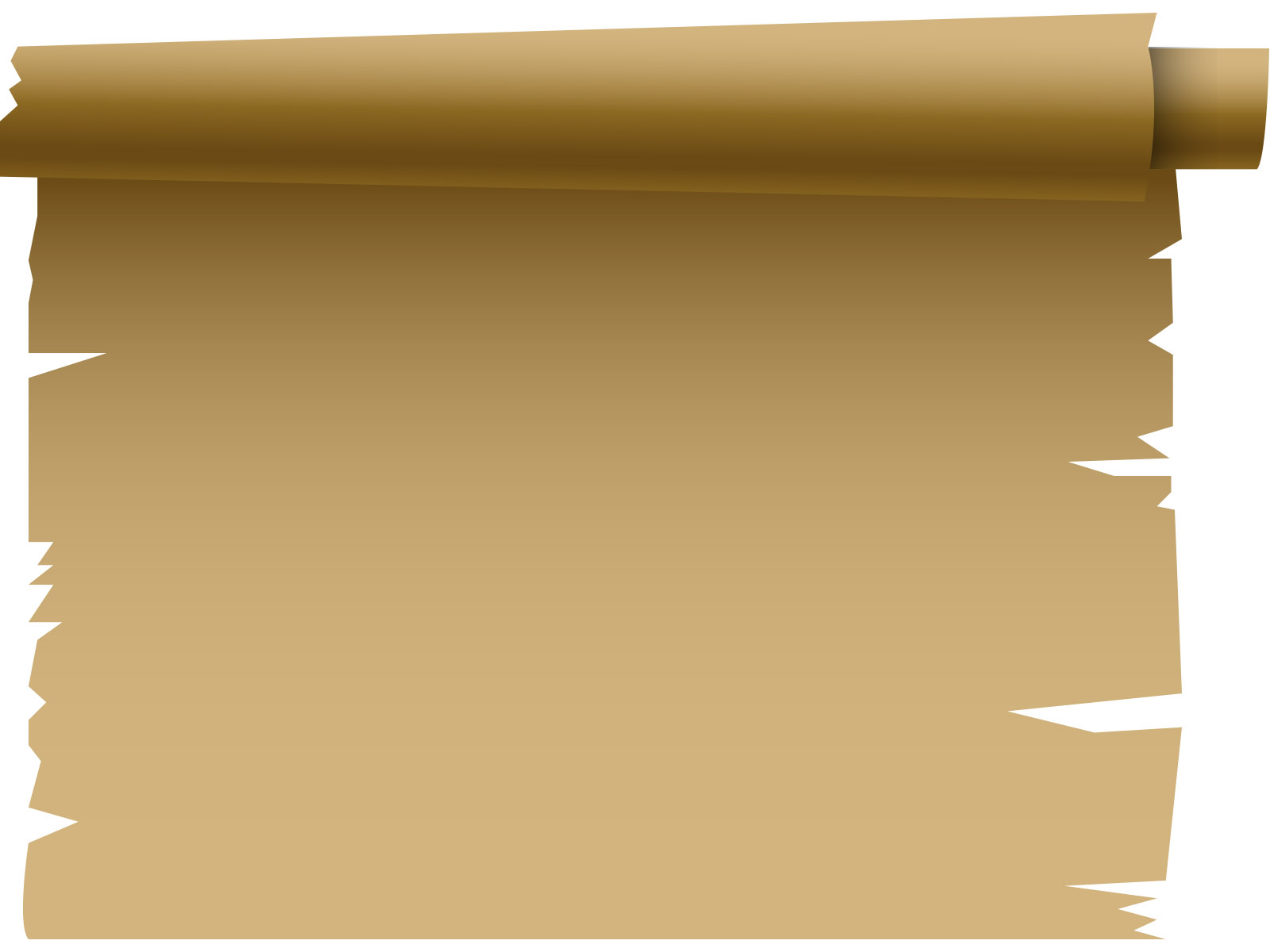 Conclusion